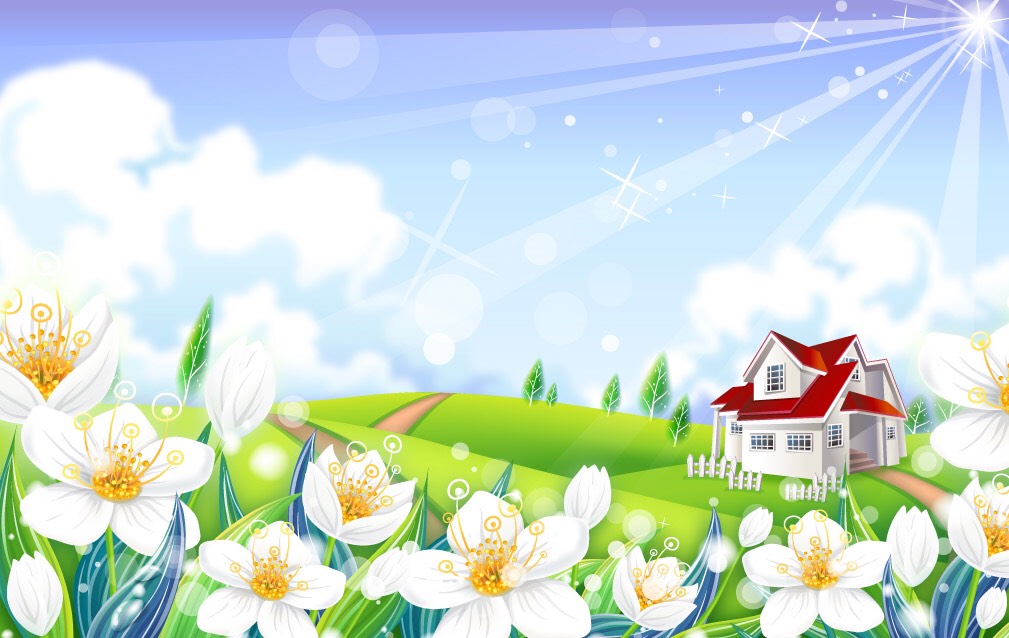 PHÒNG GIÁO DỤC VÀ ĐÀO TẠO QUẬN LONG BIÊN
TRƯỜNG MẦM NON THẠCH CẦU
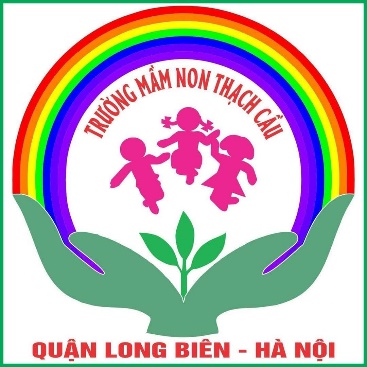 Đề tài : Khám phá đôi bàn tay 
Lứa tuổi : MGB ( 3 – 4 Tuổi )
Giáo viên : Lâm Thúy Hà
Năm học : 2020 - 2021
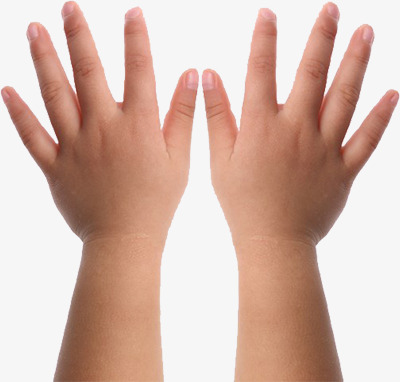 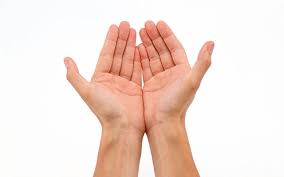 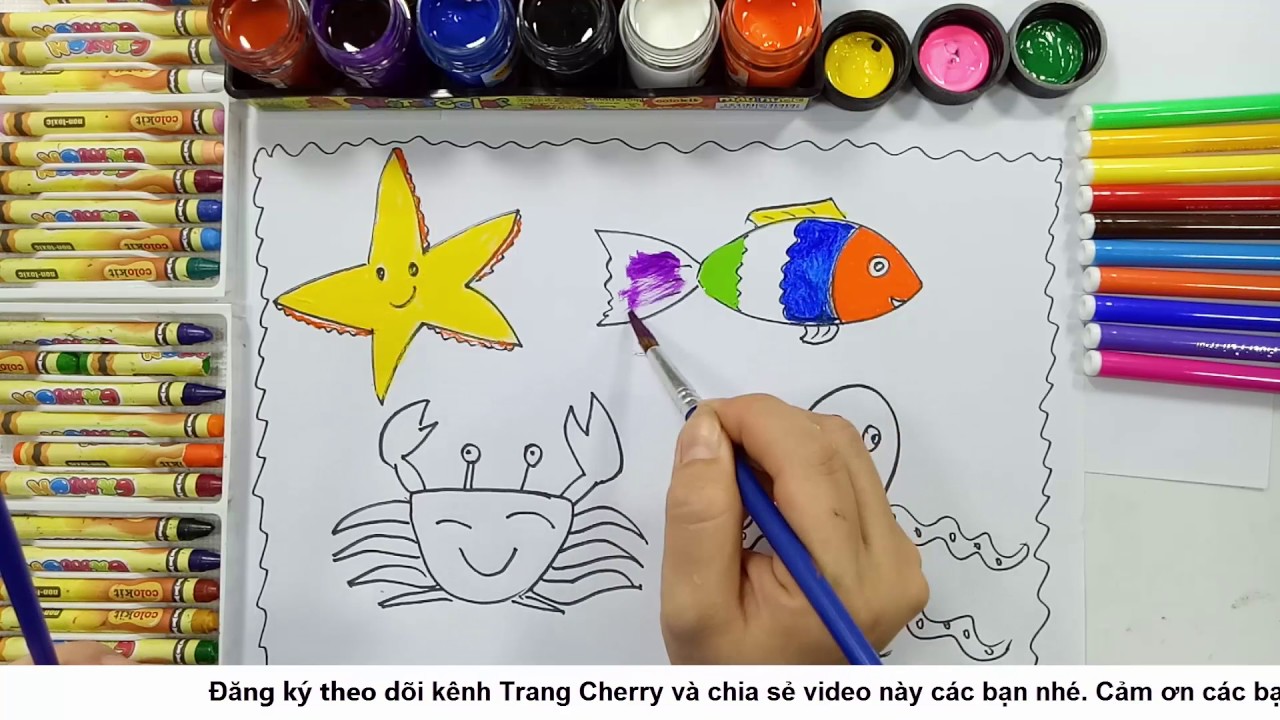 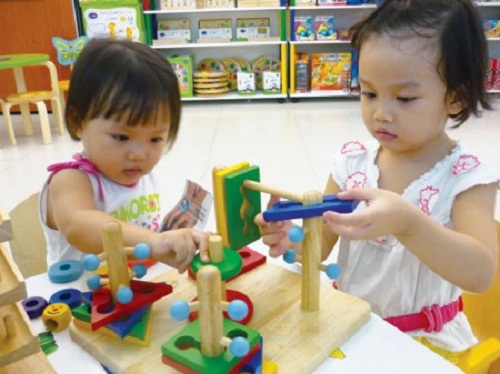 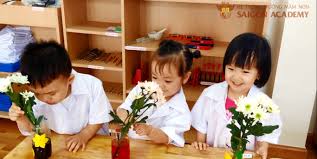 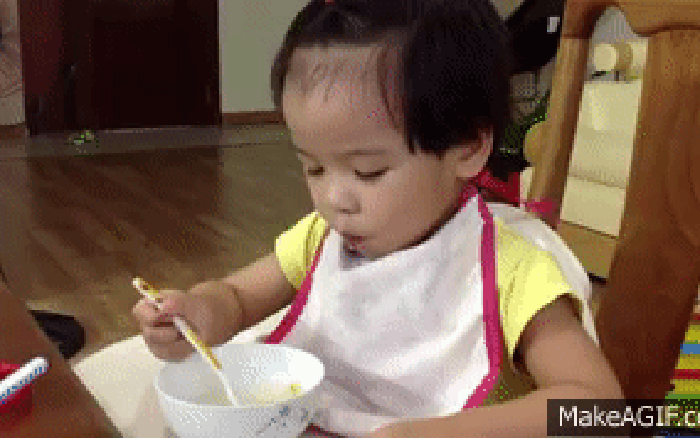 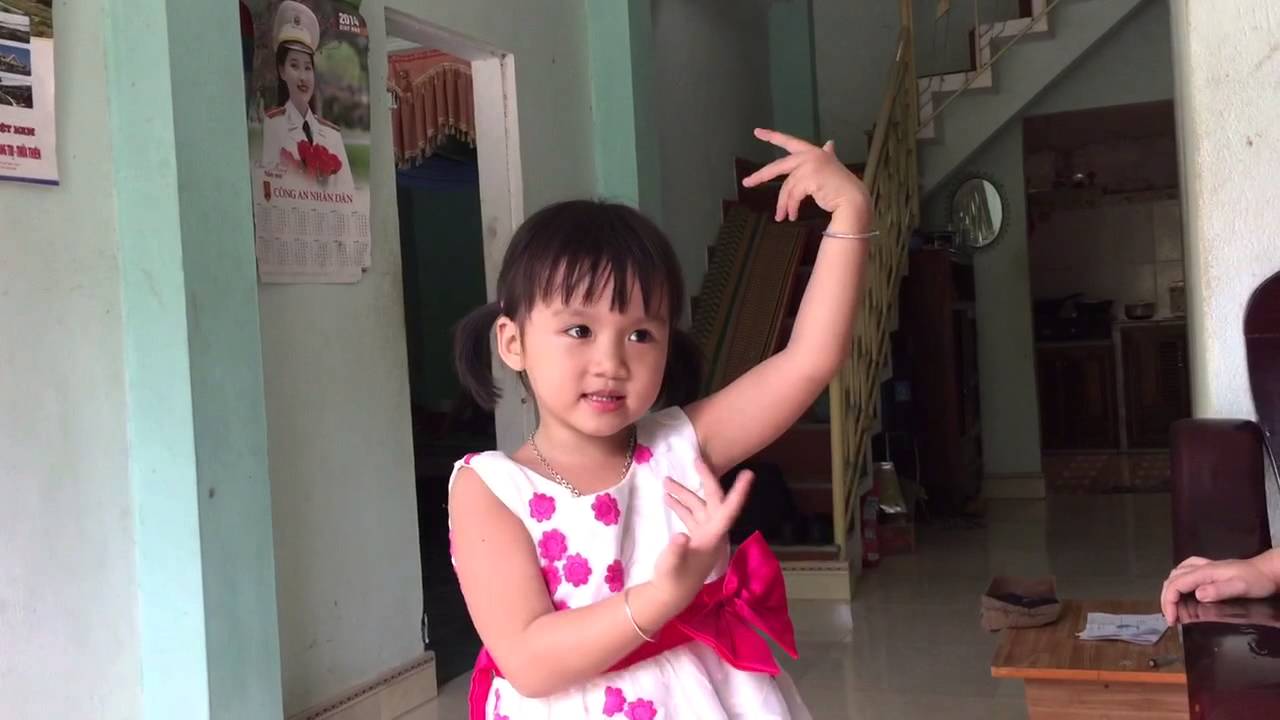 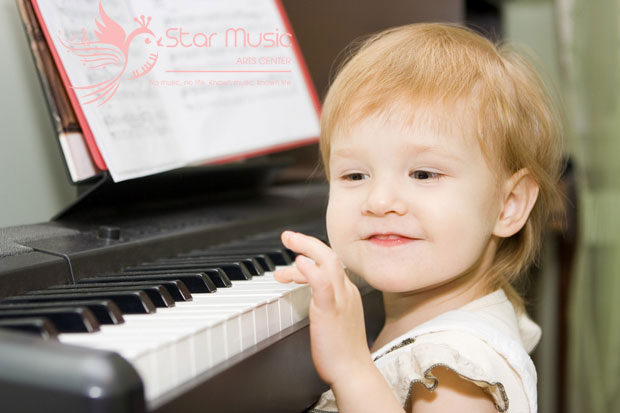 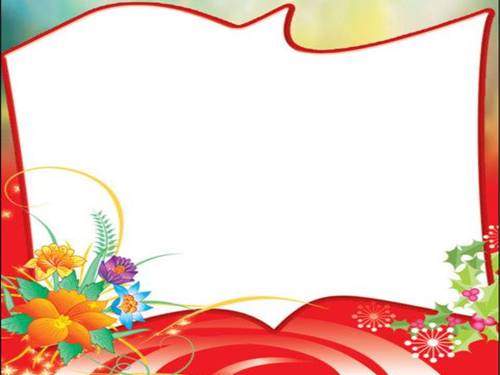 bé khéo tay